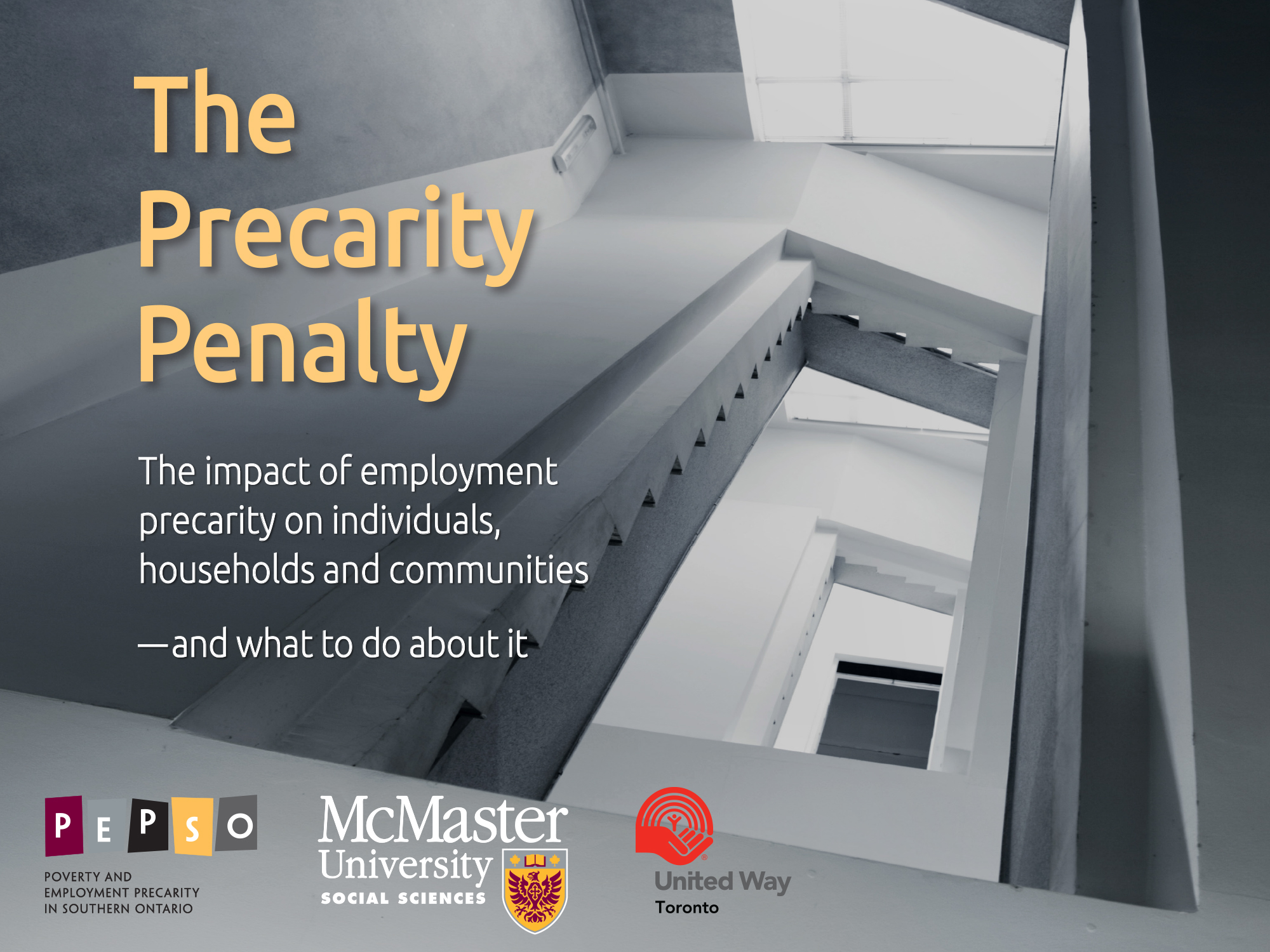 What are the social effects of precarious employment?
Before I knew I had a job, I went and did it, I came home and I had a life. . . . It’s like this precarious work. … It changes you as a person.
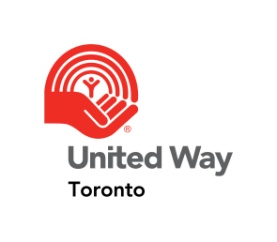 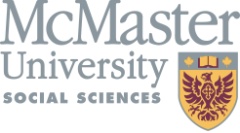 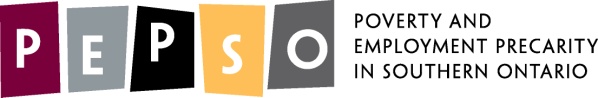 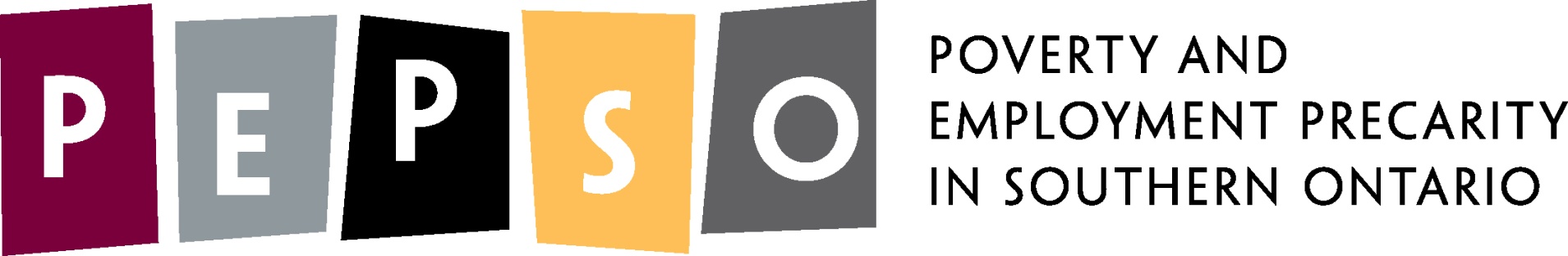 “We’re just giving you jobs or work as it comes. . . . You don’t have benefits. . . . If you get assigned work, great; if you don’t, you don’t get any. . . . That was stressful because you could get a month without work and then suddenly work a long weekend, twelve hour shifts. . . . You get all this money, but you have to make it last because who knows when they’re going to call you again.”
-Rafael
[Speaker Notes: Introductions

PEPSO is a 6 year research project that is being led by United Way Toronto and McMaster University. It started in 2010 and concludes next year.

It’s funded by a 1 million dollar federal government grant and it is a partnership between Universities and the community sector to look at precarious employment and it’s impacts.

The key messages that are coming out of this report are:
Many people can be trapped in precarious jobs that make it hard to build a stable, secure life.
Many people in precarious jobs have a hard time moving into better opportunities.
Precarious employment has a major impact on the wellbeing of individuals and their families.
Precarious employment is bad for everyone, but your race, gender and where you were born can make things worse.]
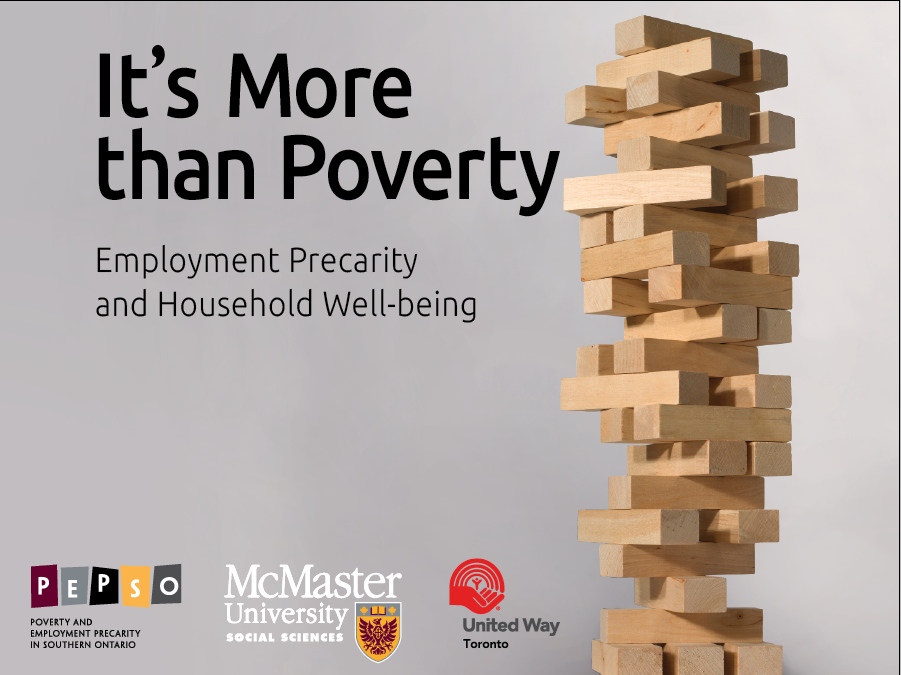 [Speaker Notes: It’s More than Poverty concluded that: 
• Today, only 60% of workers in the Greater Toronto-Hamilton Area have stable, secure jobs. About 80% of these jobs are full-time and 20% are part-time. 
• Everyone else is working in situations with some measure of precarity. This includes jobs without benefits and jobs with uncertain futures. 
• Precarity has always been most prevalent among immigrants, racialized groups and women. While this remains a concern, evidence indicates that it is becoming even more widespread: it is now found at all income levels and in all demographic groups. 
• Being precariously employed impacts those in low-income households the worst. However, it hurts everyone who experiences it, regardless of income levels. 
• Without changes, the growing prevalence of precarious employment is likely to have a harmful effect on individuals, children and families, and it may damage the social fabric that ties our communities together.

A lot of great success emerged from that report:
Bill 18 that revised the Employment Standards Act
Some major reviews happening at the provincial level of employment standards, labour standards, and pensions
Widespread acknowledgement that insecure employment is a problem and acceptance of precarious employment]
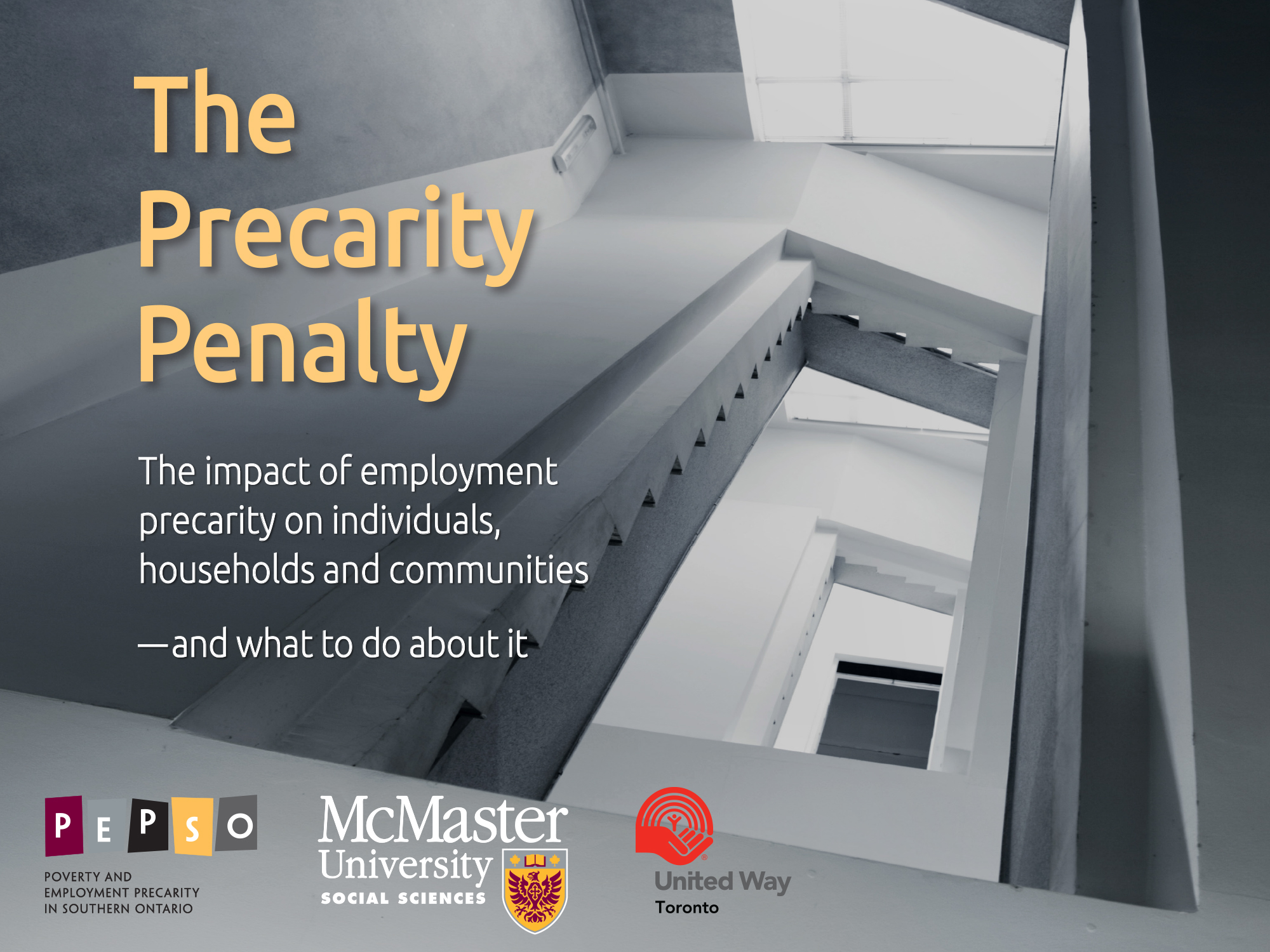 What are the social effects of precarious employment?
Before I knew I had a job, I went and did it, I came home and I had a life. . . . It’s like this precarious work. … It changes you as a person.
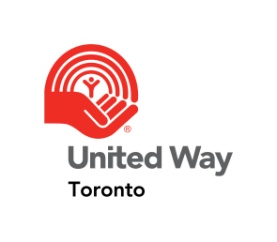 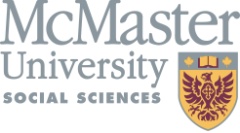 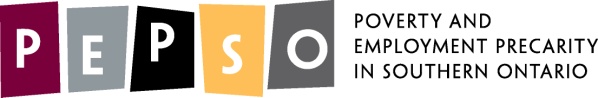 [Speaker Notes: What’s new in the Precarity Penalty:

• We confirm the findings reported in It’s More than Poverty and assess labour-market trends since 2011; 

• We examine issues related to the social impact of precarious employment, first raised in It’s More than Poverty, including household and community well-being, discrimination and health—with a special emphasis on how these effects are experienced at different income levels; and 

• We offer recommendations on building sustainable employment relationships that will reduce the depth and prevalence of precarious employment, and minimize its negative effects on households and communities]
The Study
Random survey of 4,193 individuals by Leger Marketing
 Covers Hamilton and the GTA
 28 interviews with individuals in precarious employment
How to measure precarious employment?
Form of the employment relationship
Is it temp agency work, short-term, casual, own account self-employed? 
Characteristics of the employment relationship
Employment Precarity Index
The Employment Precarity Index
What is included?
Not paid if miss work 
Not in standard employment relationship 
Weekly income not stable
Hours worked not stable
Work on-call 
Don’t know work schedule in advance
Paid in cash 	
Temporary employment
No benefits 
Weak voice at work
What is not included?
Income
[Speaker Notes: by precarity9: sum precarity

---------------------------------------------------------------------------------
-> precarity9 = LOWEST

    Variable |       Obs        Mean    Std. Dev.       Min        Max
-------------+--------------------------------------------------------
   precarity |       932    .5579399    1.041497          0        2.5

---------------------------------------------------------------------------------
-> precarity9 = LOW

    Variable |       Obs        Mean    Std. Dev.       Min        Max
-------------+--------------------------------------------------------
   precarity |      1097    10.28031    4.128696          5       17.5

---------------------------------------------------------------------------------
-> precarity9 = HIGH

    Variable |       Obs        Mean    Std. Dev.       Min        Max
-------------+--------------------------------------------------------
   precarity |       977     28.0783    5.942067         20       37.5

---------------------------------------------------------------------------------
-> precarity9 = HIGHEST

    Variable |       Obs        Mean    Std. Dev.       Min        Max
-------------+--------------------------------------------------------
   precarity |      1051    53.28021    10.84349         40         95]
Many people can be trapped in precarious jobs that make it hard to build a stable, secure life.
“I’ve done so much temporary work, and no one’s ever made me permanent or extended the contract. .  . and it’s really frustrating because I’m tired of temping. I just want some stable employment, and it’s so frustrating.” 

-Tanvi
[Speaker Notes: Tanvi: A young racialized woman with a college education working in a call centre.]
Fewer workers are in permanent full-time employment in the 2014 sample
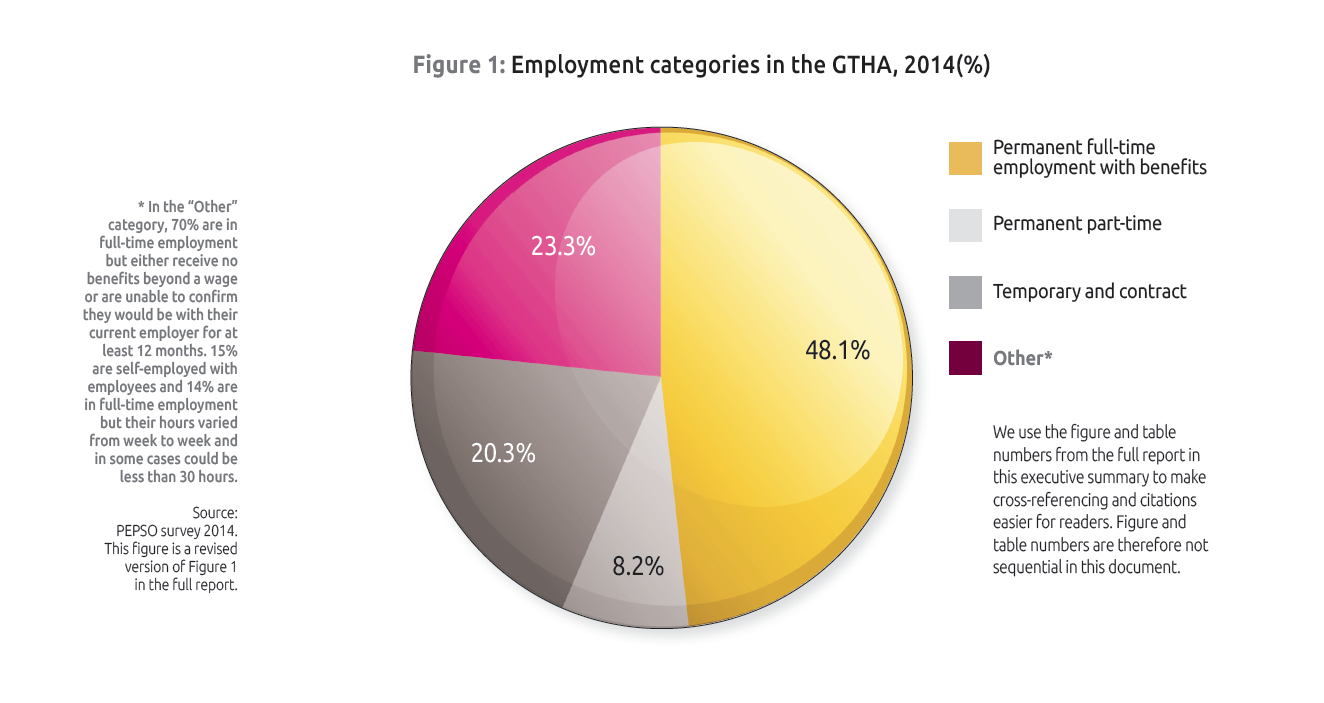 [Speaker Notes: Since our last report, there has been a decrease in secure employment – the yellow part (down from about 50%) and an increase in the dark grey and red parts – which represent some degree of precarity.

The dark grey are people who are firmly in precarious employment – those people who are in temporary and contract work.
The red is a category we called ‘other’ who are in some degree of precarious employment. These people may look secure from the outside, but if you dig a bit deeper they are actually much more similar to those workers in precarious employment – not having access to benefits, not getting paid if they miss work, etc.]
Many people in precarious jobs have a hard time moving into better opportunities.
“I’ve never been at a job where they were offering that kind of training. They actually wanted you to know the stuff already. . . . They’re not going to say “Oh, we’re going to be willing to train.” All they see is a bunch of applicants in front of them and they’re not going to take somebody on that doesn’t have the training or the experience.”

-Francesca
[Speaker Notes: Francesca, an older white woman who finds work through a temporary-employment agency]
They earn less income and live in households with less income
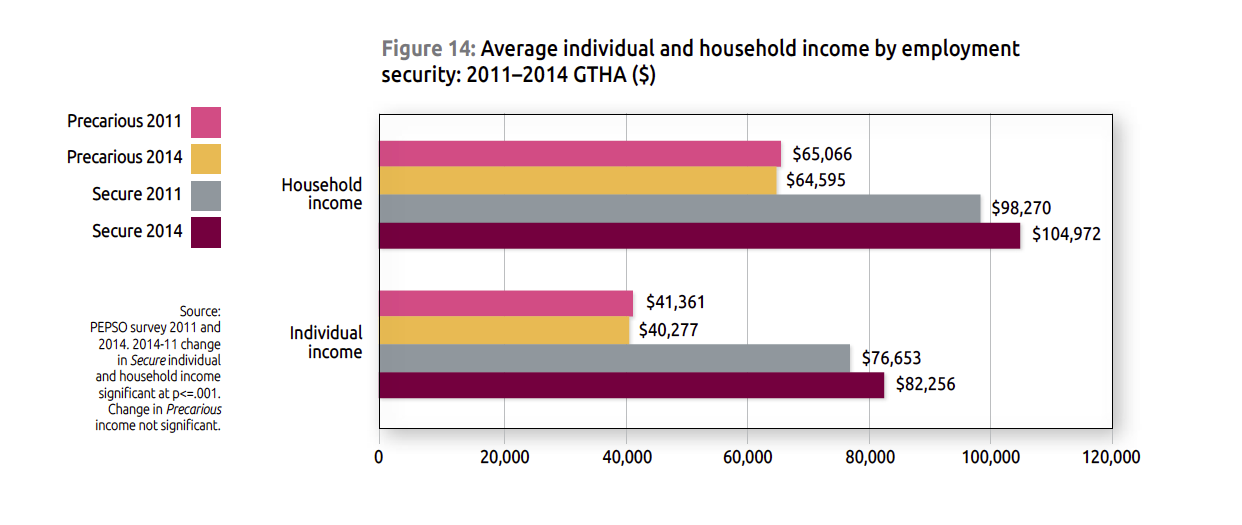 [Speaker Notes: Those in precarious employment earn 51% less than those in stable, secure employment and they live in households with 38% lower income.]
Workers in precarious employment do not receive supplemental  health benefits.
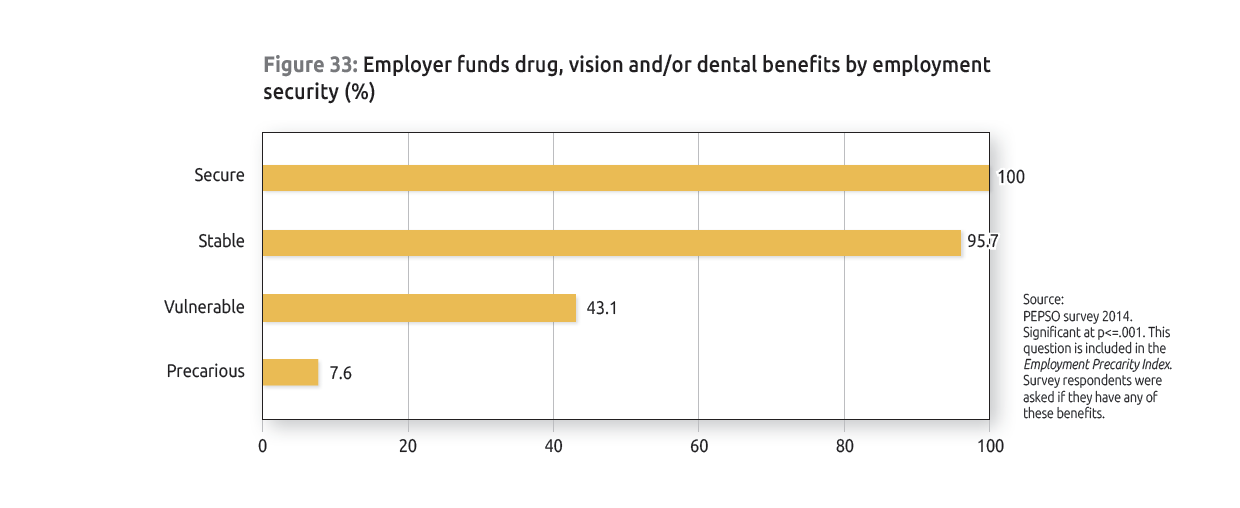 [Speaker Notes: They have limited benefits like extended health benefits – only 8% of precarious workers have extended health benefits compared to 100% of secure workers.]
Workers in precarious employment do not get paid if they miss work.
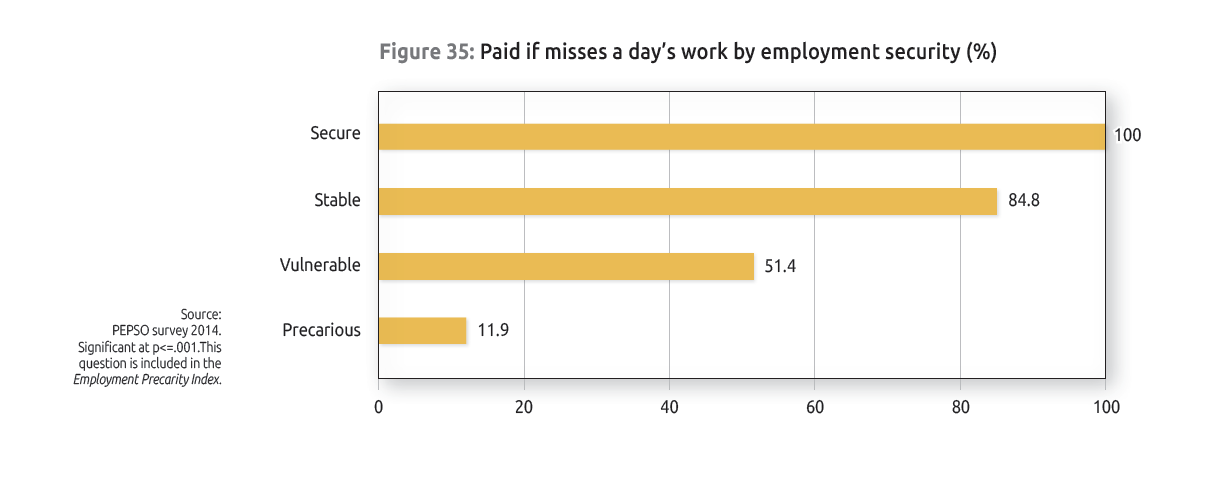 [Speaker Notes: They have limited access to being paid if they miss a day’s work. So this is going to capture things like holidays, and sick days. As you can see, there are only 12% of those in precarious work who have access to this, compared to 100% of those in secure employment]
They have less access to training.
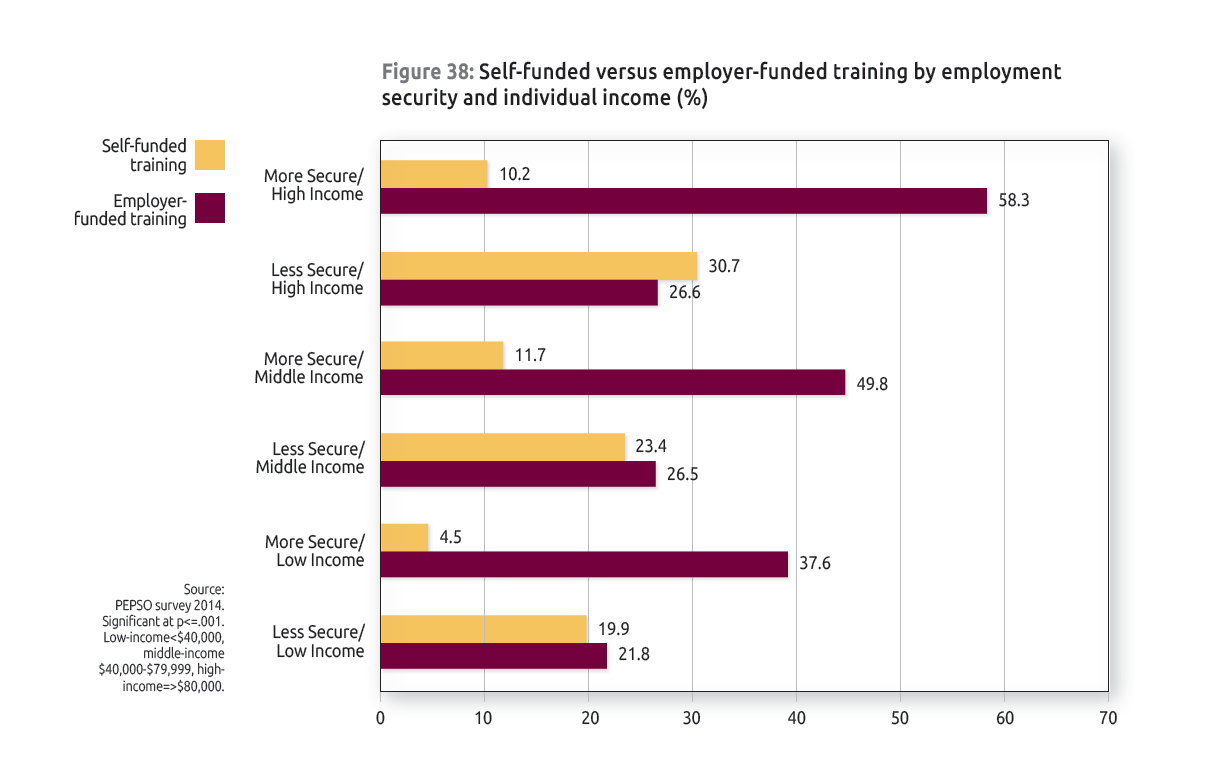 [Speaker Notes: Despite making less money, people in precarious jobs are three times more likely to have to pay for their own training.

Those in secure employment are more likely to have access to employer-provided training.]
Lack of childcare is an issue for workers in precarious employment.
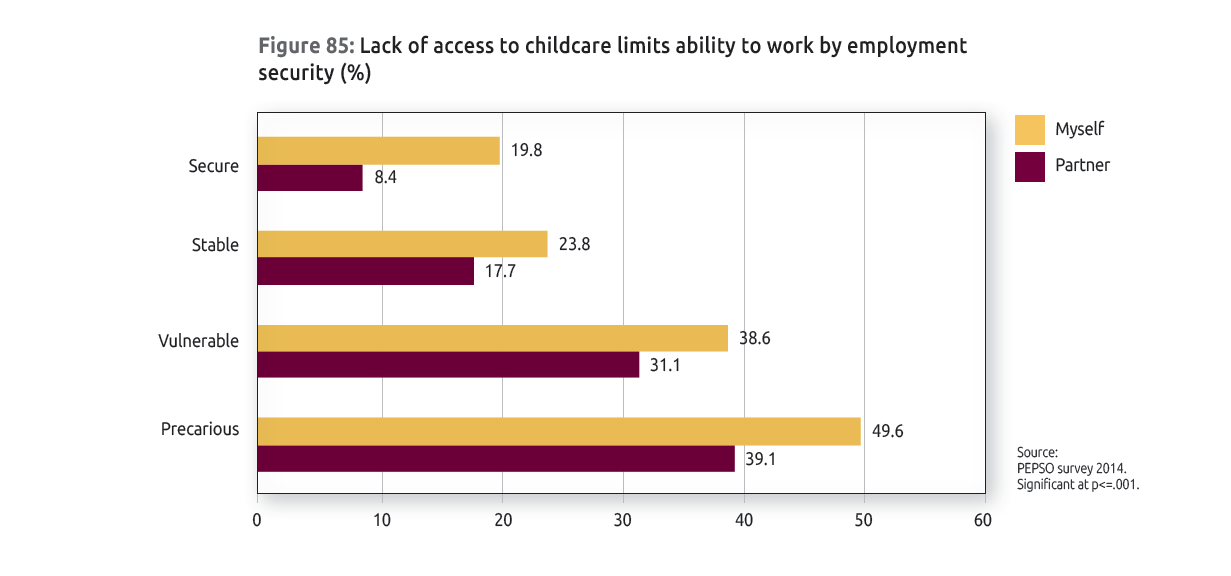 [Speaker Notes: Those in precarious employment have less access to childcare. As you can see here about 50% of those in precarious employment say that a lack of access to childcare limits their ability to get work, and 40% said it limits their partner’s ability to get work.]
Precarious employment has a major impact on the health and well-being of individuals and their families.
“You’re just constantly fighting for work; you’re constantly trying to find work. . . . But the way that my brain is going right now is like I just need a steady income because this is just getting ridiculous. Where I’m at right now is, financially, really precarious; it’s really precarious.”

-Eva
[Speaker Notes: Eva: A middle-aged white female doing freelance writing.]
Precarious employment is associated with increased anxiety at home.
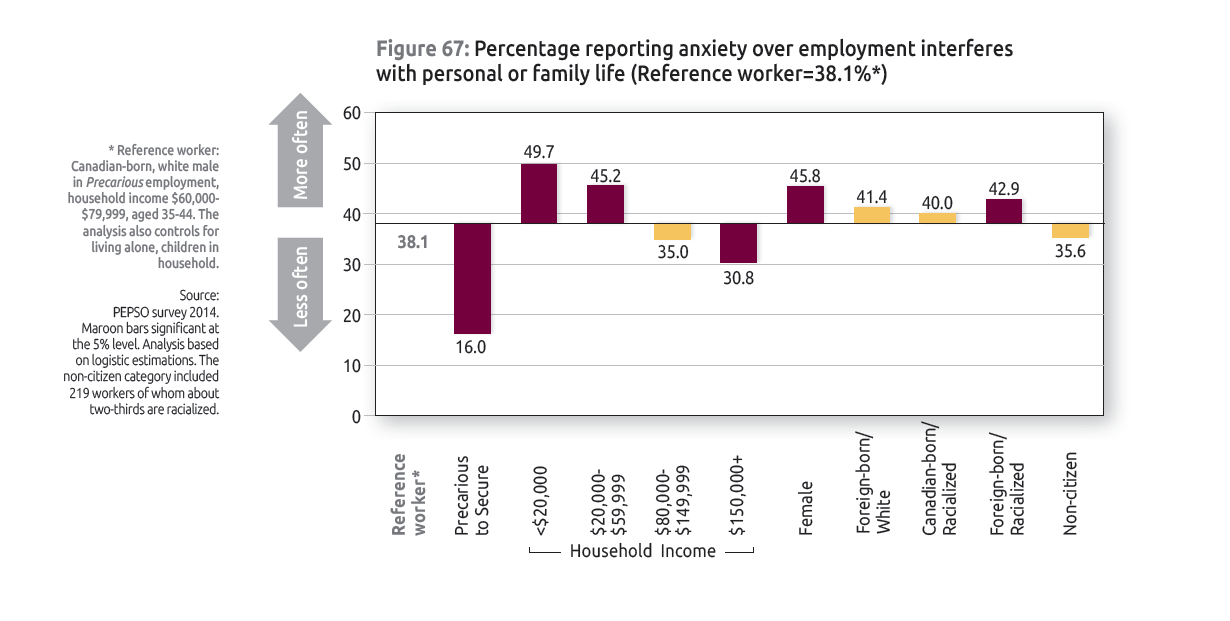 [Speaker Notes: They experience more anxiety due to their employment situation that interferes with their home life.]
Precarious employment is associated with increased risk of mental health issues.
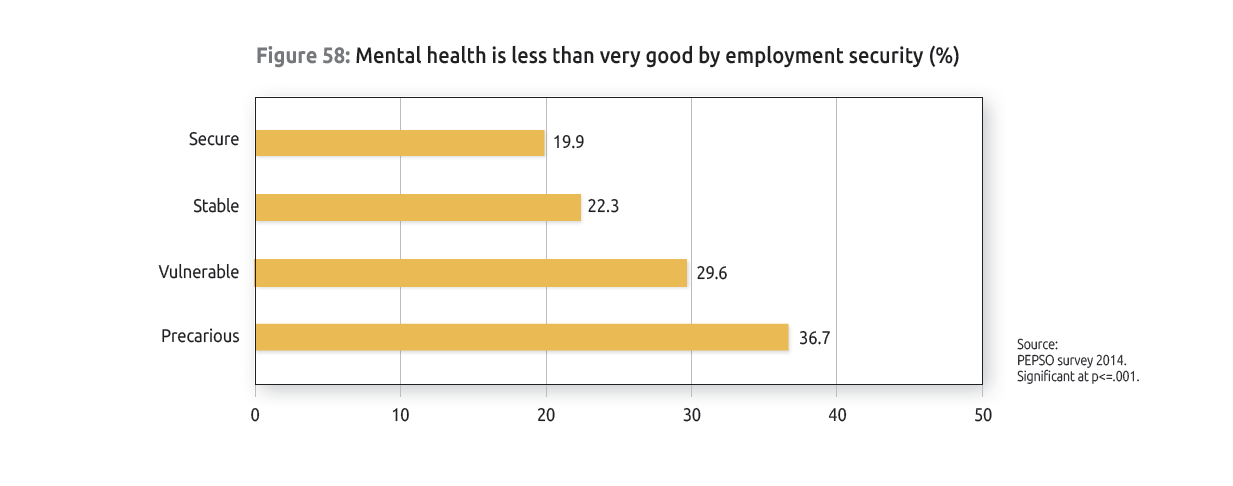 [Speaker Notes: Workers in less secure low-income employment are more than twice as likely to report poorer mental health than those in more secure high-income employment. (Note – not this figure).]
Precarious employment is associated with increased income stress.
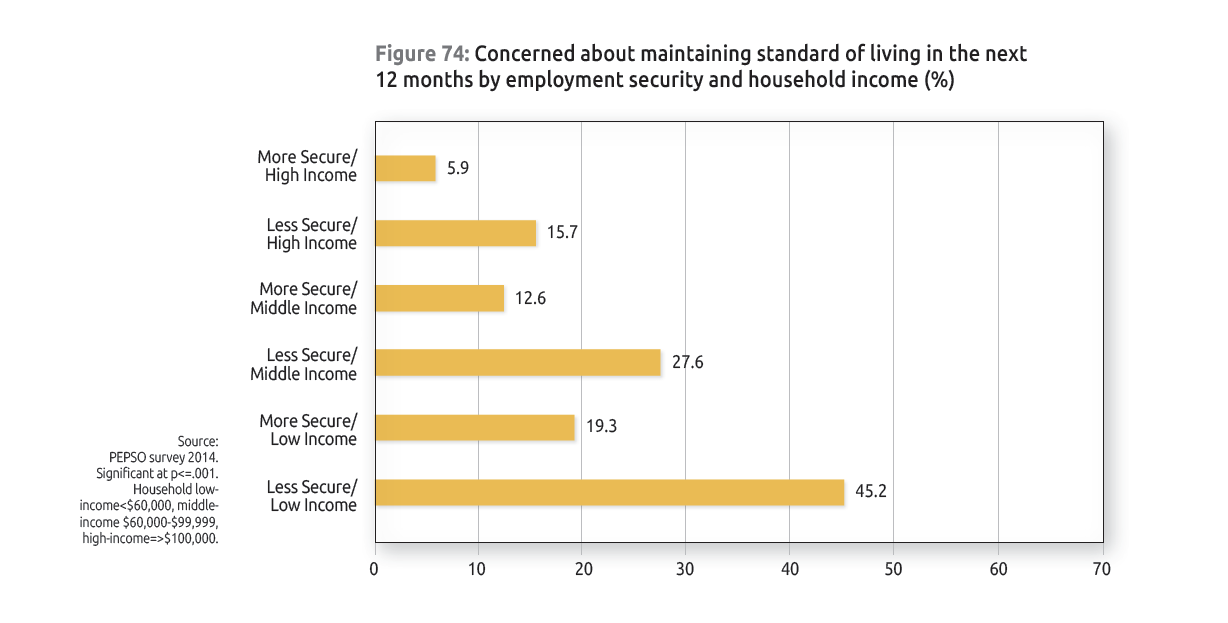 [Speaker Notes: They report more challenges in keeping up with bills and keeping up with debt obligations.]
Precarious employment can affect children.
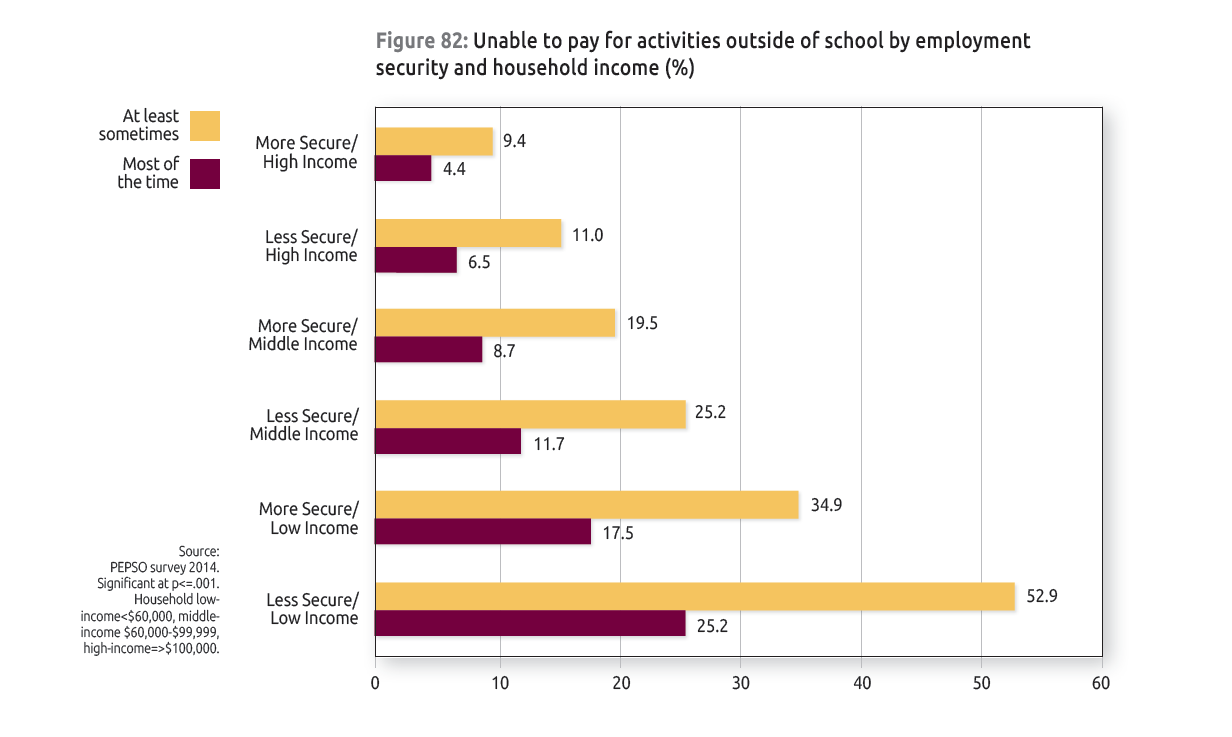 [Speaker Notes: Families are hurting. Across all income levels, parents with insecure jobs tend to be less able than those who are secure to afford school supplies, clothing, and activities outside of school for their kids.]
Workers in precarious employment can be more isolated.
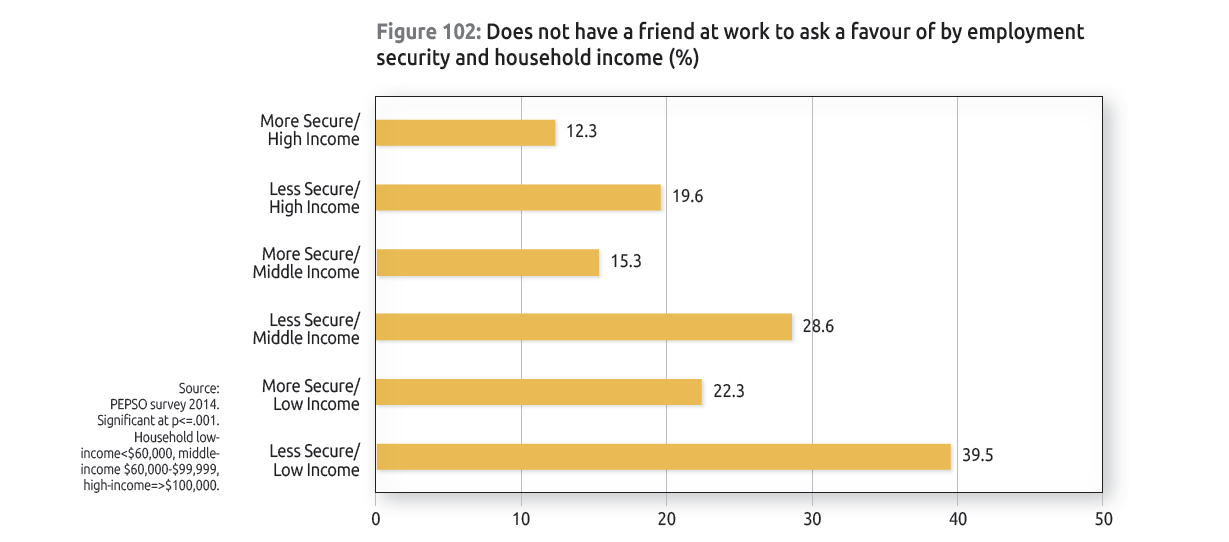 [Speaker Notes: The uncertainty and anxiety associated with insecure employment increases social isolation by making it difficult to form and sustain friendships within and outside of work.]
They volunteer more for job opportunities.
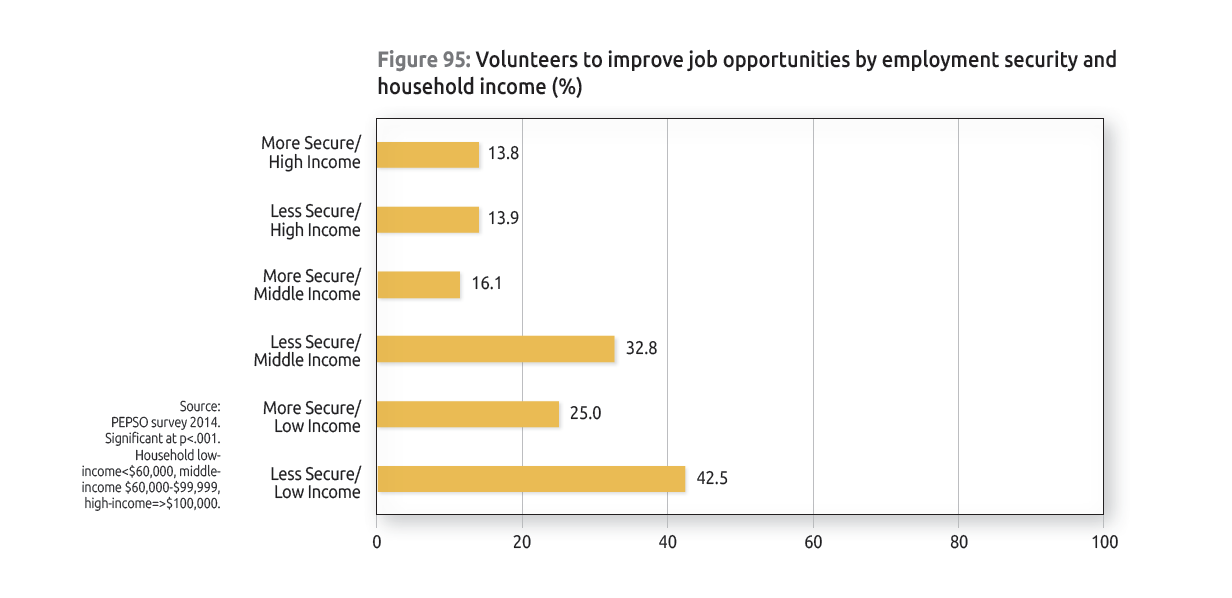 [Speaker Notes: Volunteer more often for job opportunities and networking reasons.]
Precarious employment is bad for everyone—but your race, gender and where you were born can make things worse.
“I couldn’t find job. I looked and looked . . . so I said “you know what? It is not there”. . . This is very, it’s very degrading, it’s very humiliating. . . . It makes me feel like “okay, I’m not doing well here, so maybe I had to go back to where I come from, because I’m just getting by in this country.” 

-Sofia
[Speaker Notes: Sofia is an older racialized women who works as a contract translator]
Workers in precarious employment face more discrimination
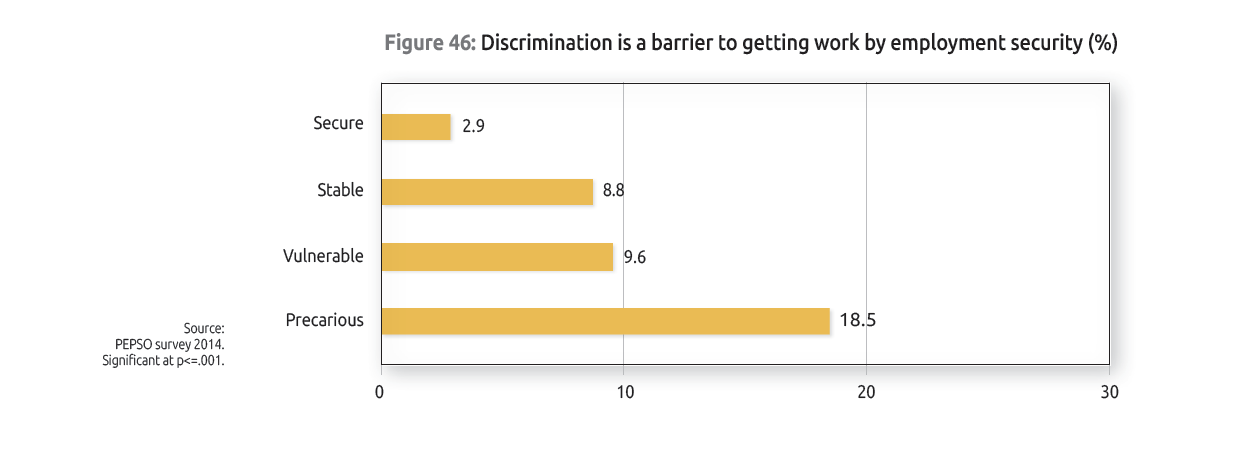 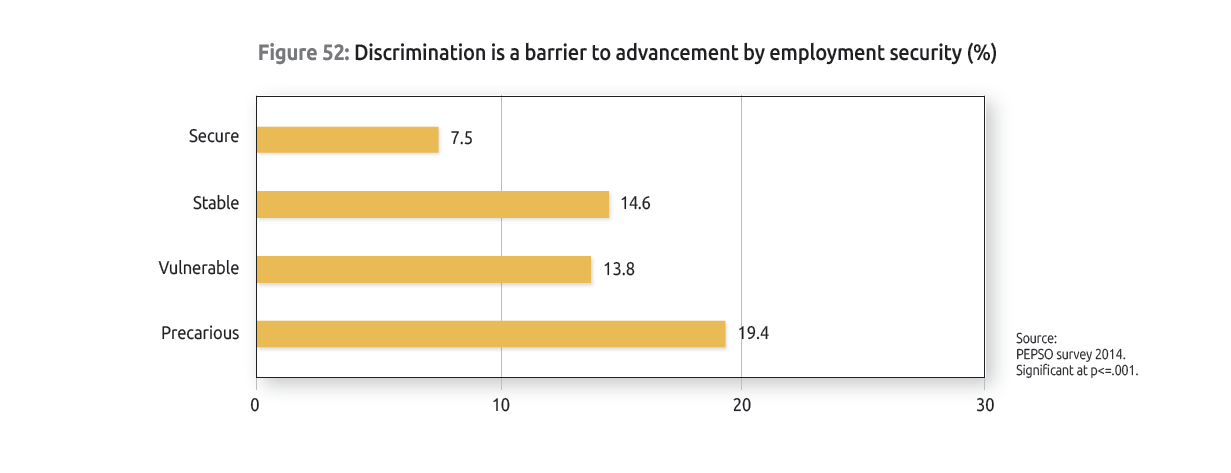 Racialized workers report more discrimination
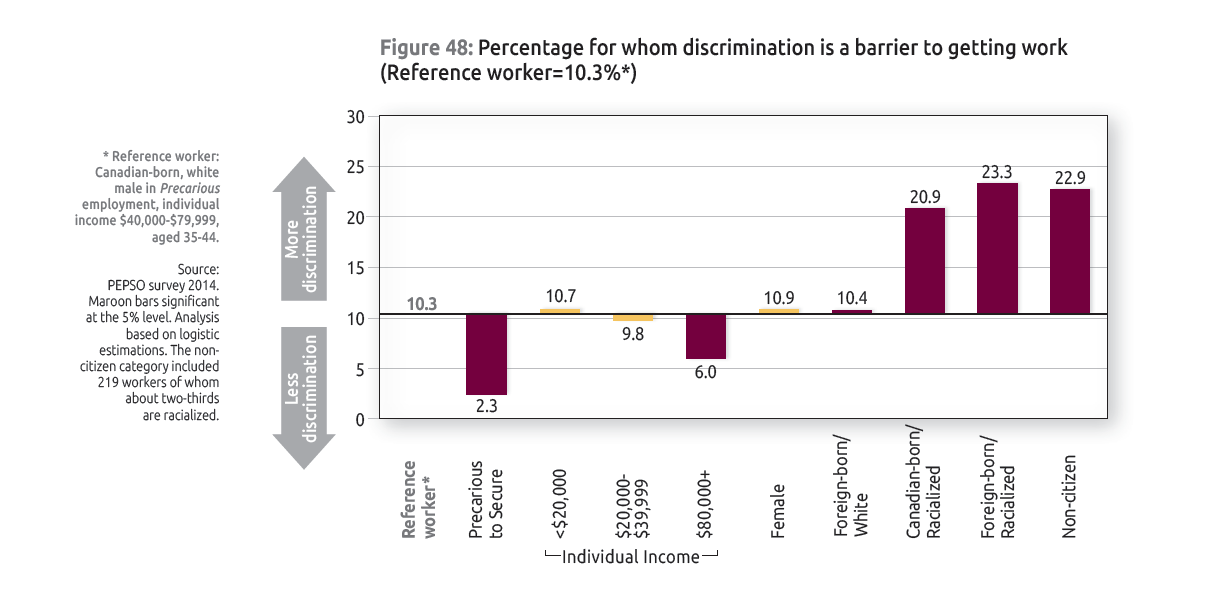 [Speaker Notes: Racialized groups – both foreign born and Canadian born experience 2-3 times more employment discrimination (hired, retaining jobs, advancing in jobs)]
There are practical solutions that will give people in precarious jobs a pathway to more stability and security
Building a dynamic labour market that supports workers in precarious employment 
Ensuring that jobs are a pathway to income and employment security 
Enhancing social and community supports for a new labour market
Building a dynamic labour market that supports workers in precarious employment
Building a workforce-development plan for a changing labour market 
Providing training opportunities for those in insecure employment 
Enabling more secure employment 
Addressing discrimination in hiring, job retention and advancement
Ensuring that jobs are a pathway to income and employment security
Modernizing employment standards 
Reducing the impacts of irregular work schedules for workers
Improving income security for workers in precarious jobs
Enhancing access to benefits for workers in insecure jobs
Supporting voice at work
Enhancing social and community supports for a new labour market
Enabling flexible, quality childcare
Improving access to community services 
Creating accessible opportunities for children and youth
Ensuring meaningful volunteer opportunities
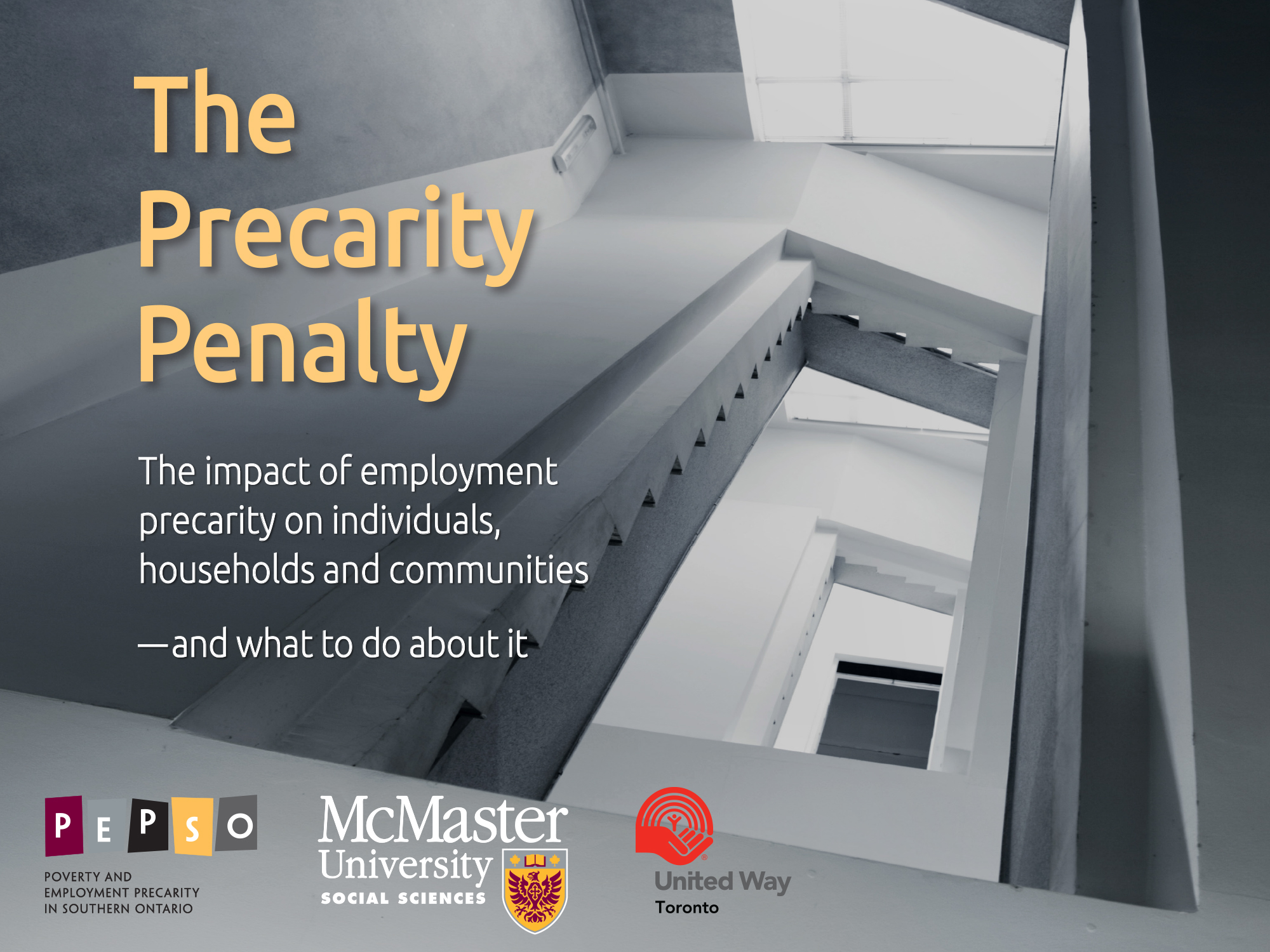 What are the social effects of precarious employment?
Before I knew I had a job, I went and did it, I came home and I had a life. . . . It’s like this precarious work. … It changes you as a person.
Internal Pre-publication Briefing
14 & 15 May 2015
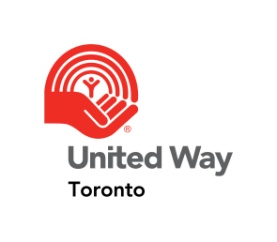 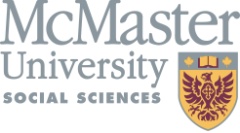 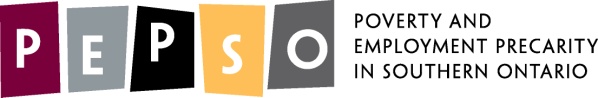